Peer Mentor Training
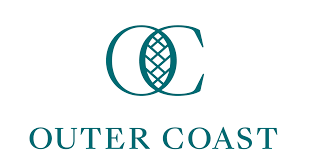 Judy Zhang
Kelly Coons
Martha Mora
Agenda
[Speaker Notes: Friction points= Hidden curriculum (social boundaries), Mental Health vs Self-Governance, Lack of communication between staffulty and students (professional development) , Lack of structure in OC (SB meetings).

Theory= The W Curve, Bridges' Transition Theory (the end of something and the beginning of something else), Ecological Validation Model (every interaction sets a tone for how you will navigate the institution and who you can rely on for support), Schlossberg’s theory of marginality and mattering (it takes time to make new connections), Sanford’s model of challenge-support (mentoring another student is challenging, so mentors need support themselves).]
Ice Breaker
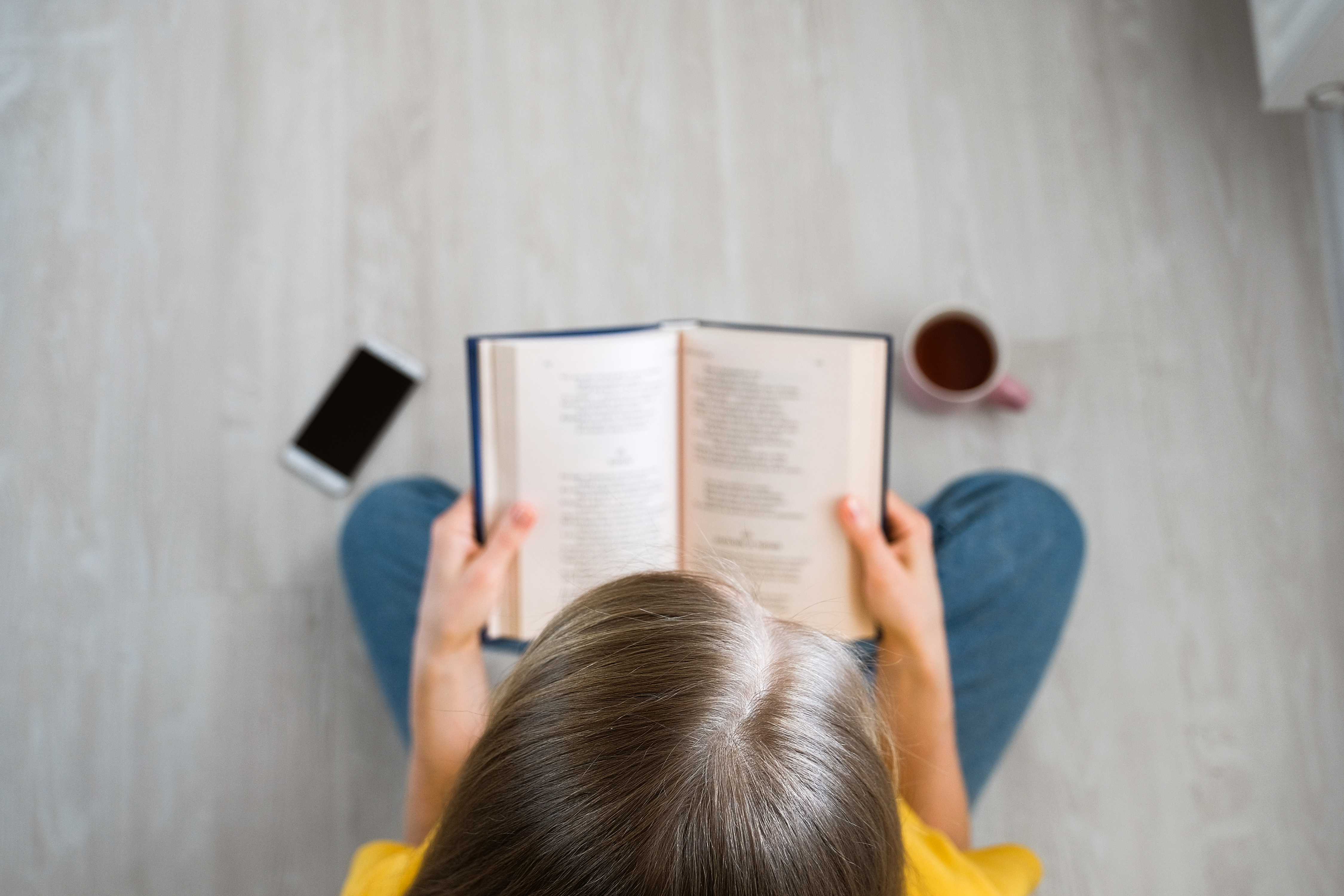 Turn to the person next to you and introduce yourselves
Or participate in You Haiku: write a haiku about the other person
Haiku:
Five words or syllablesSeven words or syllablesFive words or syllables
Peer Mentoring Overview
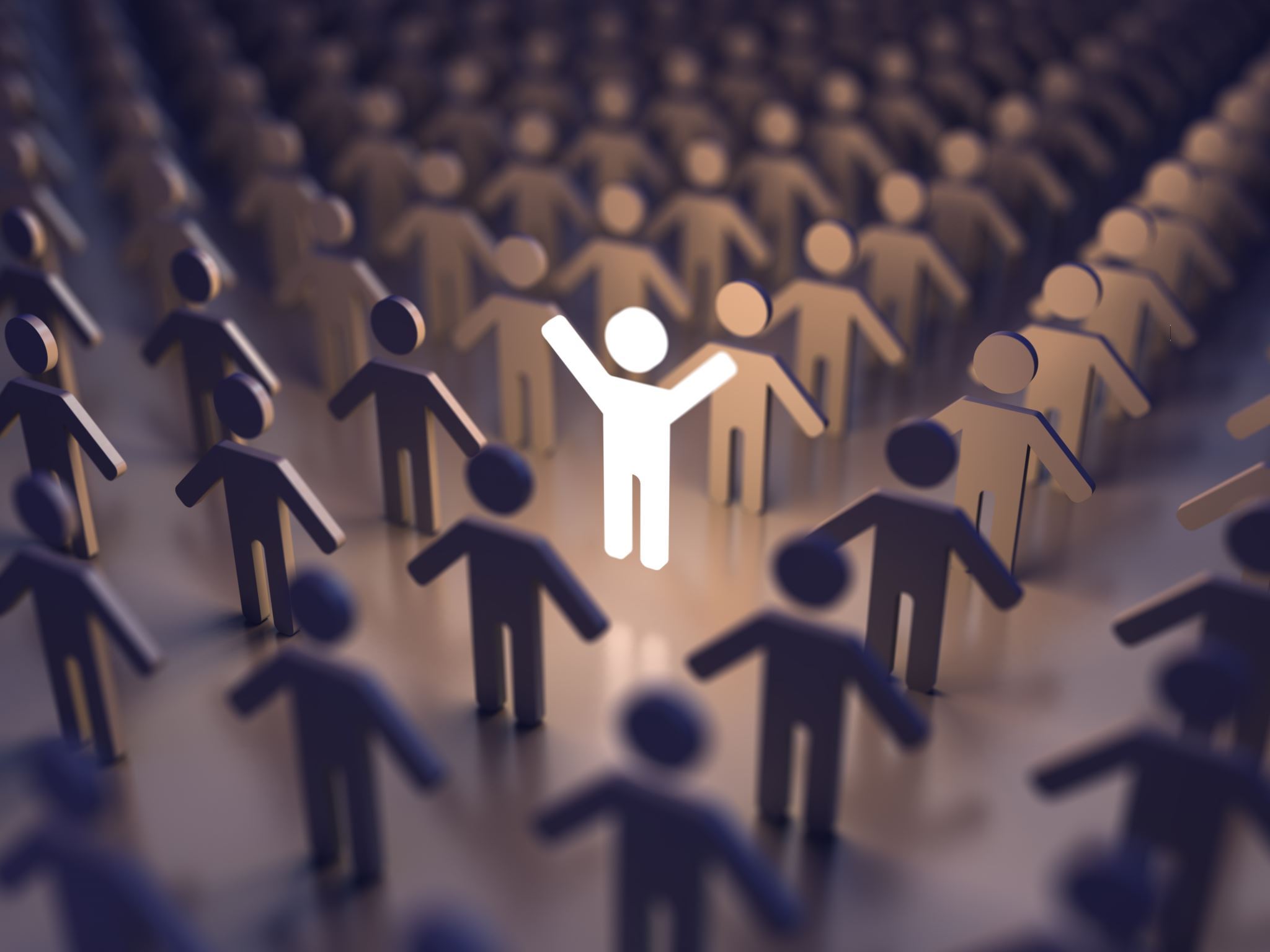 The Outer Coast Peer Mentoring Program is a way to empower your peers and yourself by sharing knowledge about how to enter Sitka, live as a member of Outer Coast, and be better prepared for life after the program.
Responsibilities/Requirements
Introducing The Peer Mentoring Guidebook
To help with these responsibilities, we have created a Guidebook, which includes:
A system to organize peer mentoring conversations (CPR2 protocol)
Active listening sentence stems
A sample discussion topic for each month
Successful Mentor-Mentee Relationship
[Speaker Notes: Article: https://canvas.harvard.edu/courses/118570/files/17093463/download?download_frd=1
Inside Higher Ed – Advising
Importance of first-session
Introduction
Counselor-client relationship]
Interactions
Trust
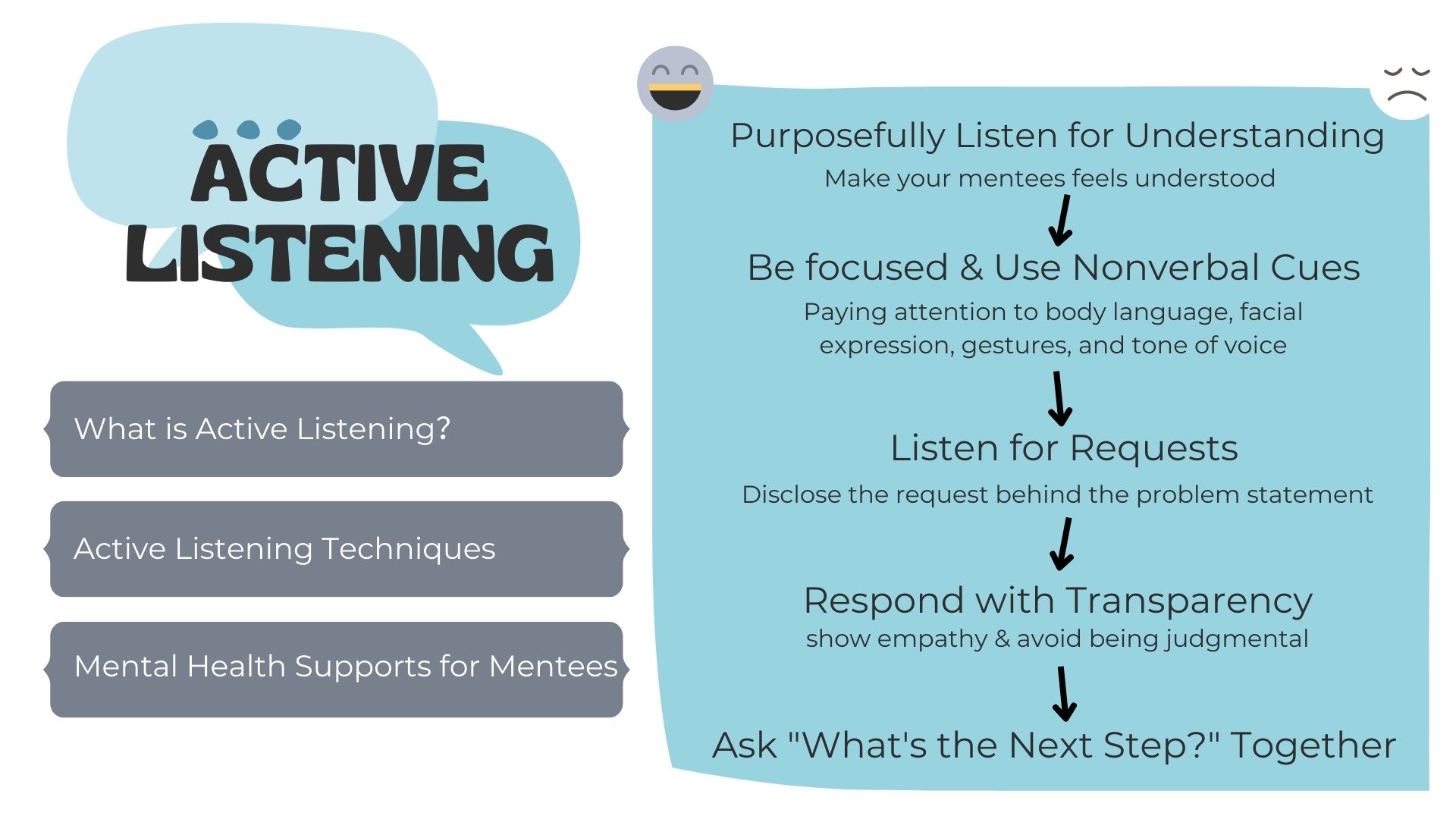 Active Listening
Definition
Key components of active listening
Mental health supports for mentees
[Speaker Notes: https://opentextbc.ca/studentsuccess/chapter/active-listening/
https://www.thebalancemoney.com/active-listening-skills-with-examples-2059684]
When Do I Need To Ask For Help With My Mentee's Concern?
Green Light:Self-Governance (Student Body)
Yellow Light:Staffulty
Red Light:Outside Outer Coast Experts
Green Light:Self-Governance (Student Body)
Roommate disagreements (e.g: tidiness, lights-out time, volume, etc.)
Member of the community not following group-decided norms
Desire to change group-decided norm
Feeling excluded from a friend group
Student makes a mean comment and does not apologize and own impact of actions
Yellow Light:Staffulty
Student does not respond/change behavior in response to a Self-Governance discussion about that type of behavior
Student more than once makes discriminatory remarks (e.g: based on race, gender, size, nationality, disability, etc.)
Student's academic standing is at play(students do not grade assignments or decide when an extension is appropriate)
Red Light:Outside Outer Coast Experts
Concerns about whether the student might have a specific condition (e.g: learning disability, eating disorder)
Threatening violence against self and/or others
"I wish the world would end tomorrow." / "I wish I weren't here anymore..." (passive suicidal ideation)
"I could do X, and then it would all be over." (active suicidal ideation)
Passively Suicidal: A Warning Sign You Should Never Ignore - Ridgeview Behavioral Hospital. (2022, February 4). https://ridgeviewhospital.net/passively-suicidal-a-warning-sign-you-should-never-ignore/
Scenario
Your first-year mentee bursts into tears at your meeting. When you asks what's wrong, they reveal that they have not handed any assignments in for the past two weeks. They got sick, and then, by the time they were better, there was too much work that they didn't know where to get started! They confess that they are considering stopping going to class entirely because they do not understand the material.
Turn to the student(s) you are sitting next to.
What would you say to the student?
Who do you need to contact, if anyone?
Let's get started!
What Other Questions Might You Ask?
"Why did you decide to attend Outer Coast?"
"What are you most excited to learn about this semester?"
"Can you tell me a story about one thing you brought from home?"

What else can you think about? Talk with someone next you!
Sample Reach-Out Email
Hello [Mentee Name]! 
My name is [Your Name] and I am a mentor for the Outer Coast Peer Mentor Program. I’m excited to let you know that I will be your Mentor for the following academic year!
Here is a little bit about me:[Enter details about background, hobbies, identities, life at Outer Coast, etc]
So, what’s next? We can meet over zoom, in person on campus, or talk over the phone to get to know one another. Please share with me some of your availability for this week and next week! 
Remember, the goal of Mentorship program is to create a safe place for community and relationships, share knowledge, and help empower you to be a successful and thriving Outer Coaster. I’m looking forward to meeting you and to hear what your goals are! 
Please give me some of your availability for either this week or next week so we can choose a time that works best for both of us! 
I look forward to hearing from and connecting with you! 
Have a wonderful day,
[Name]